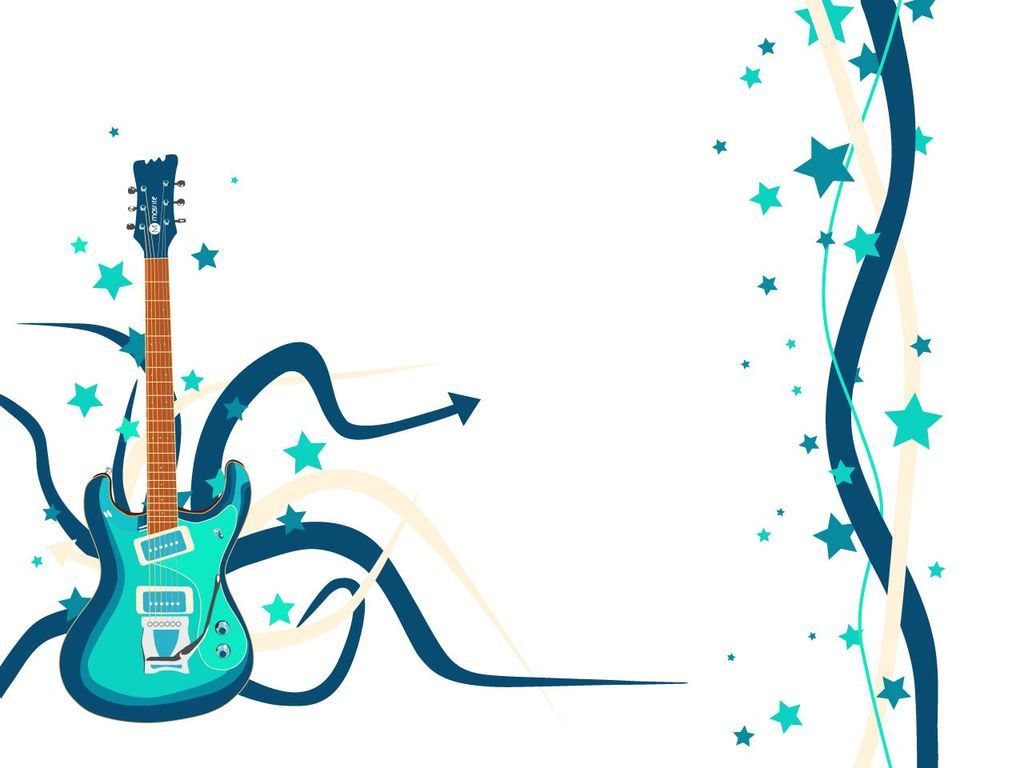 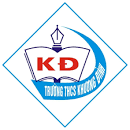 TRƯỜNG THCS KHƯƠNG ĐÌNH
UNIT 6: I REALLY LIKE ELECTRONIC MUSIC
LESSON 4: VIDEO
Tác giả: ĐỒNG THỊ THÚY HƯỜNG
25/05/2020
1
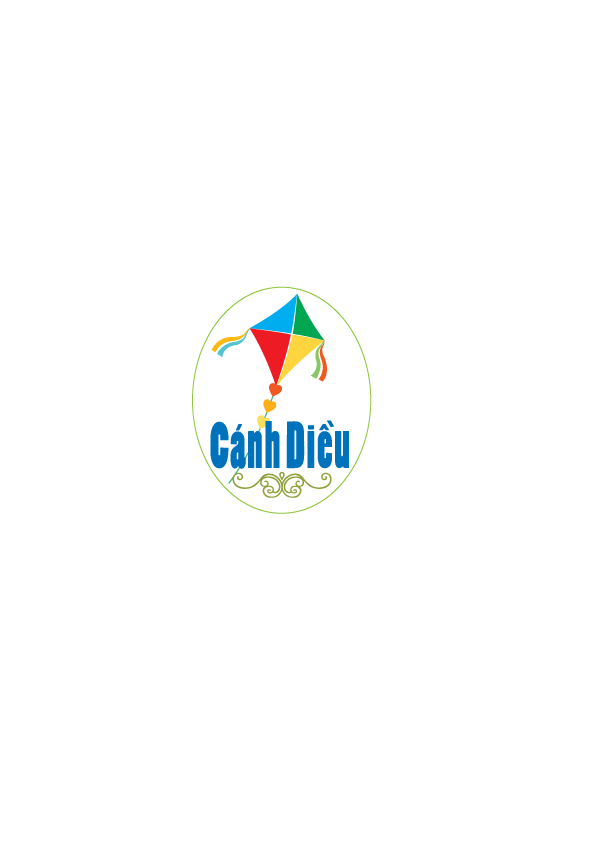 I REALLY LIKE ELECTRONIC MUSIC!
UNIT 6
VIDEO
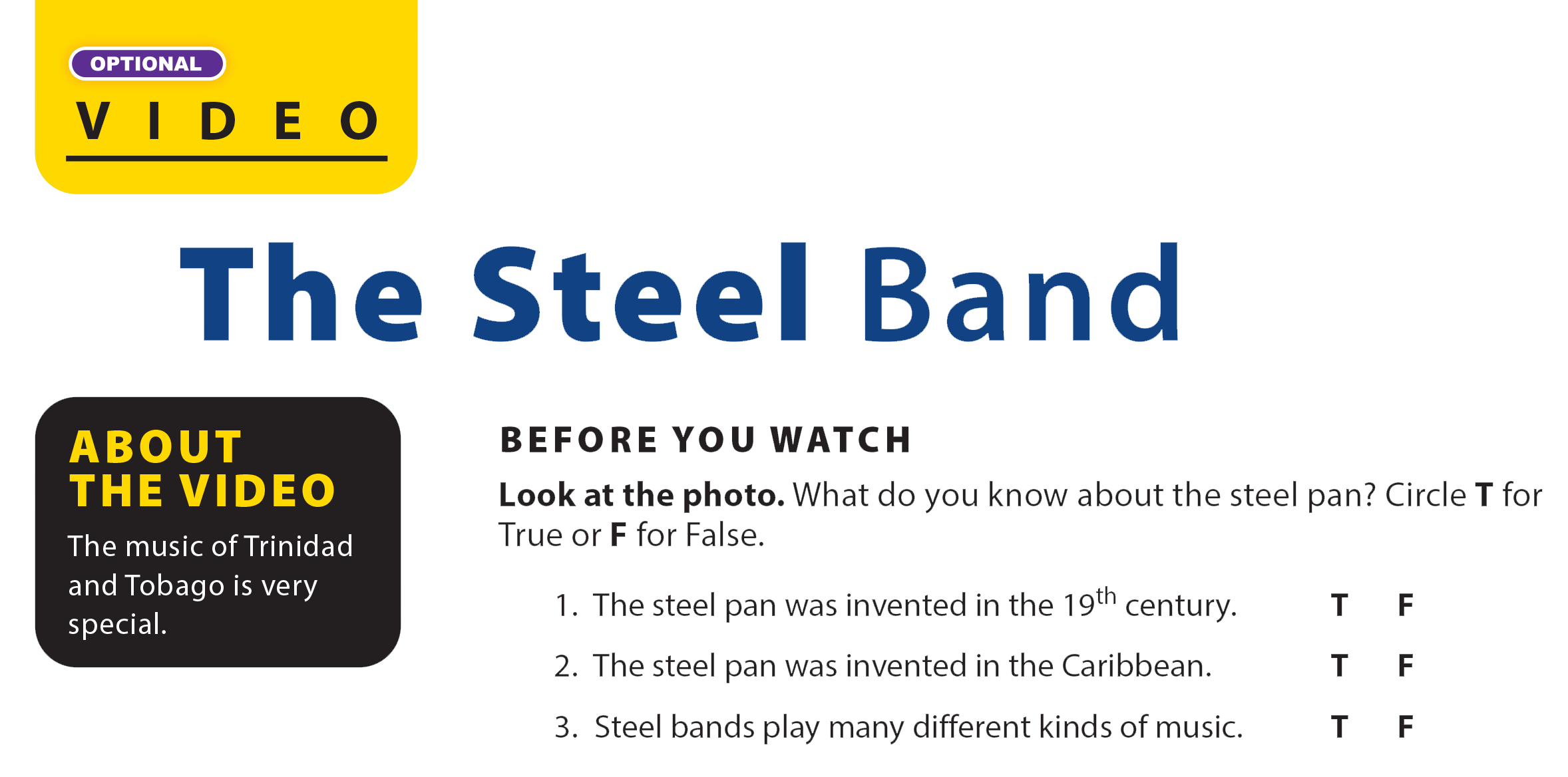 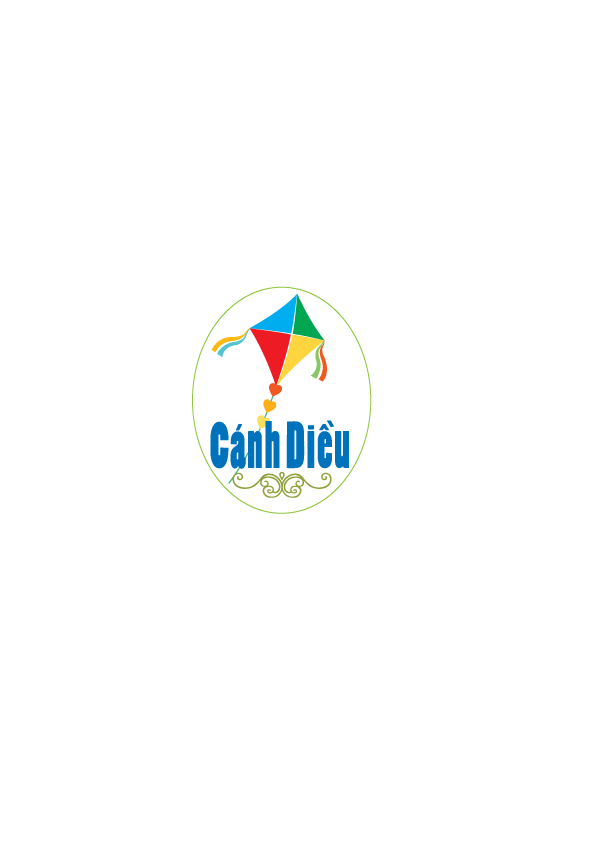 I REALLY LIKE ELECTRONIC MUSIC!
UNIT 6
VIDEO
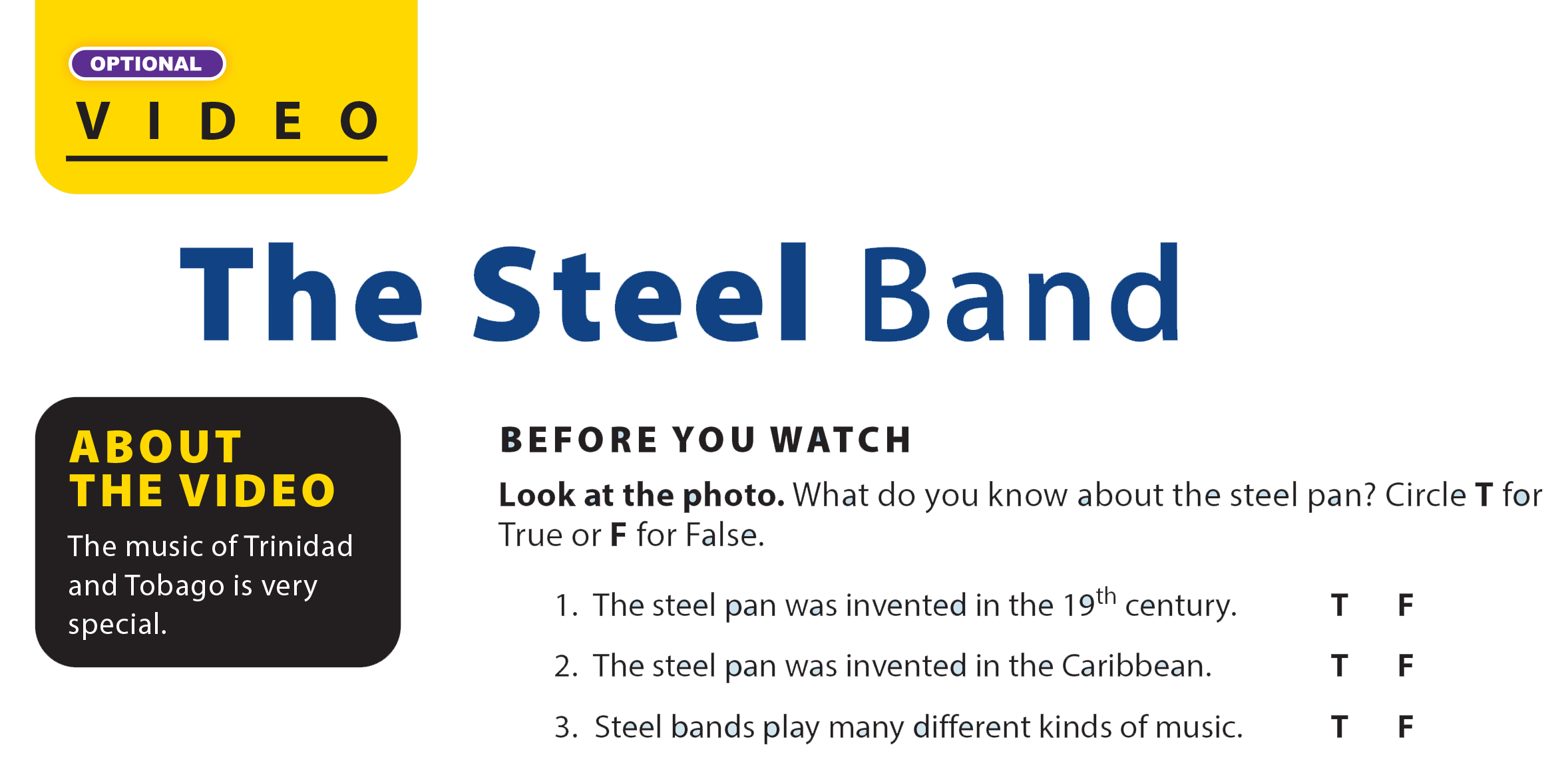 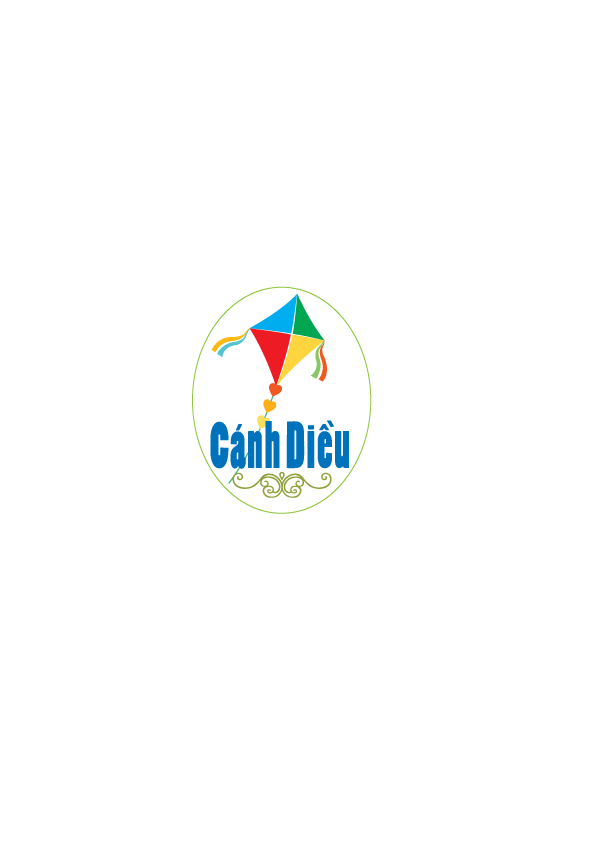 I REALLY LIKE ELECTRONIC MUSIC!
UNIT 6
VIDEO
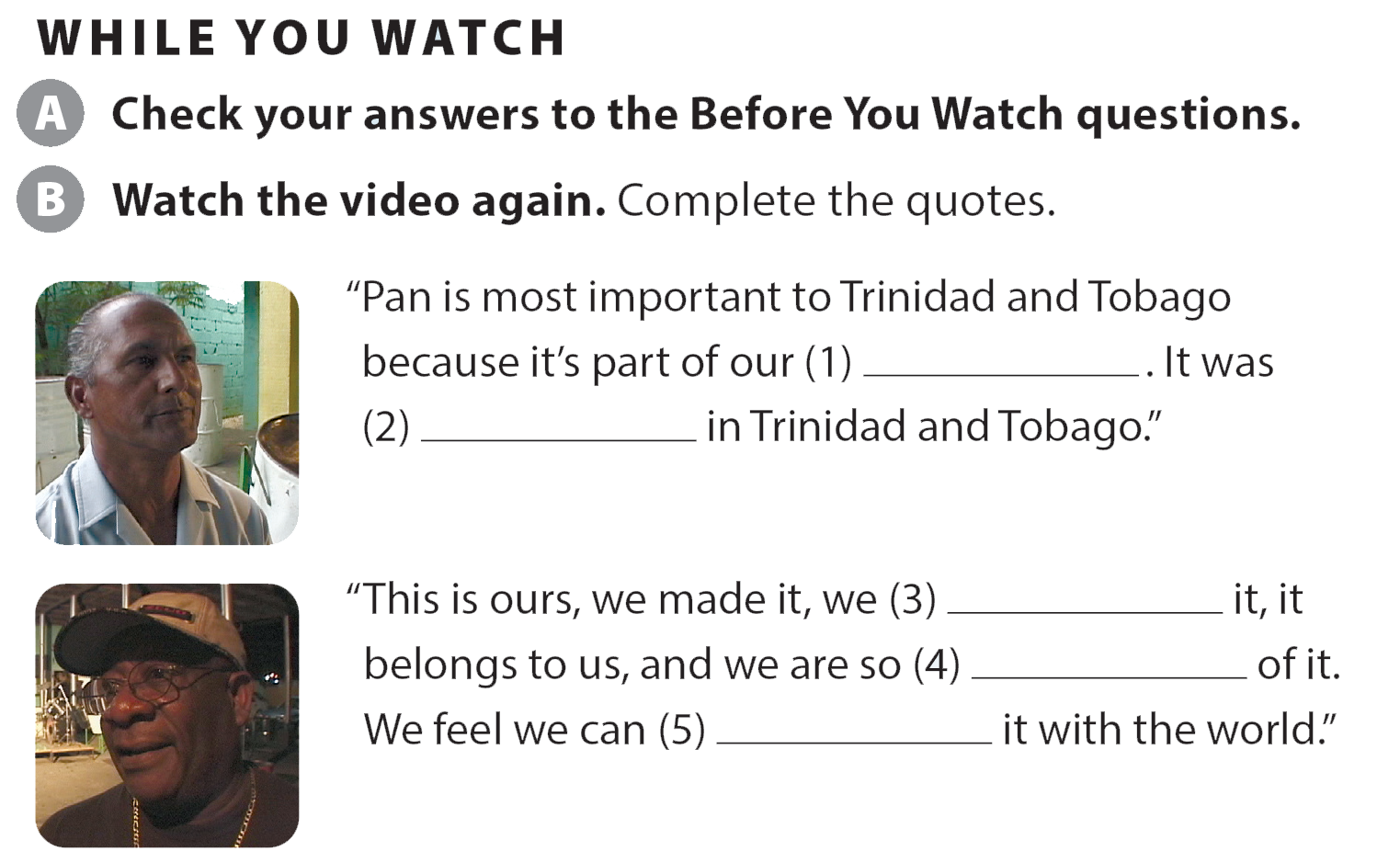 culture
invented
created
proud
share
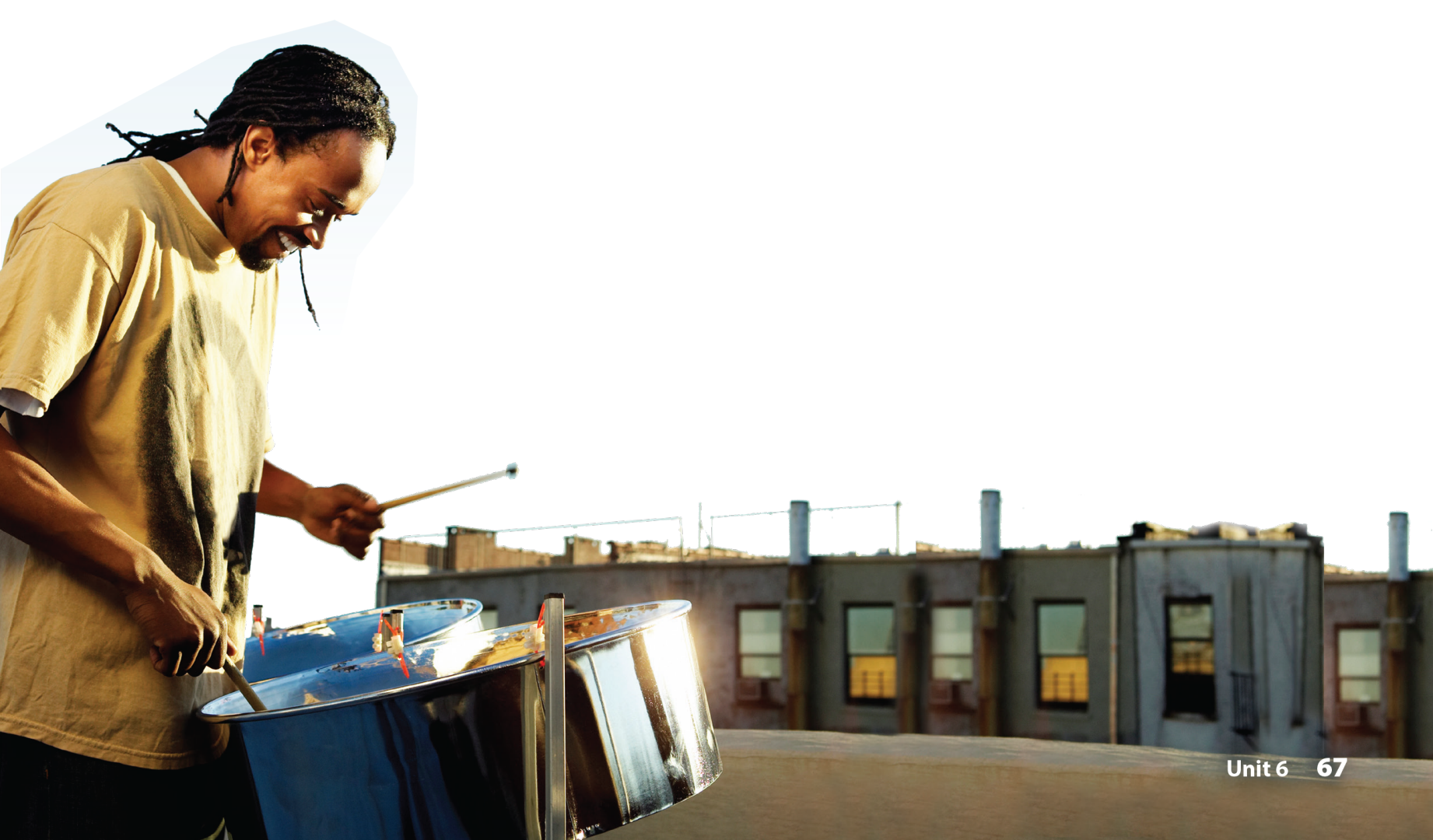 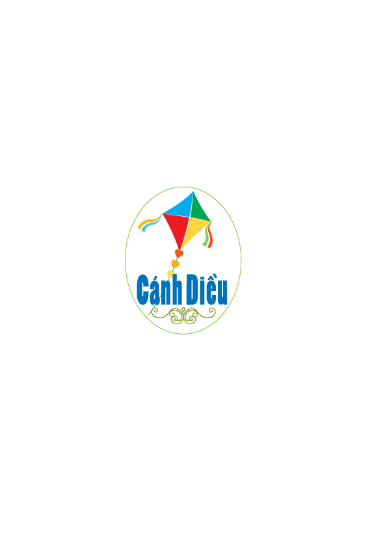 I REALLY LIKE ELECTRONIC MUSIC!
UNIT 6
VIDEO
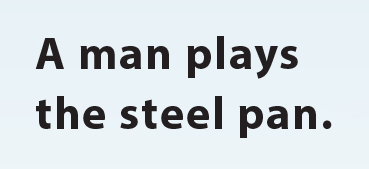 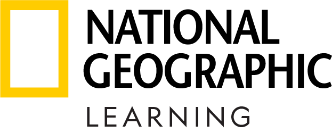 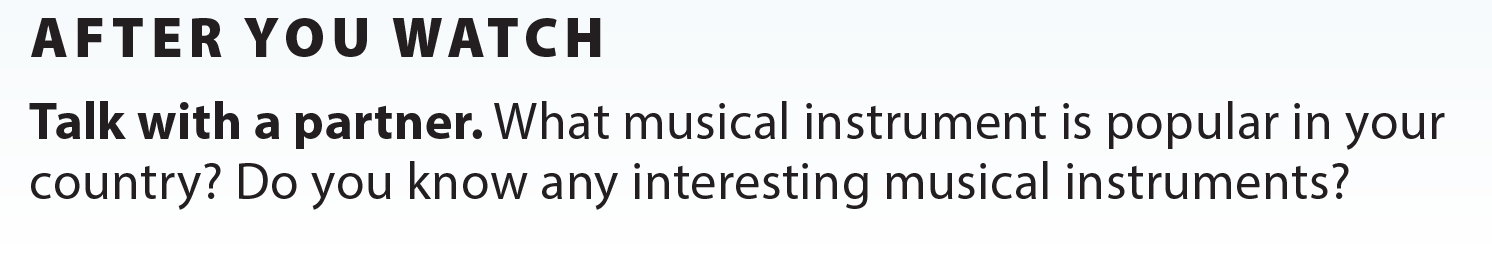 National Geographic Learning, a Cengage Company © 2022 Cengage Learning, Inc. ALL RIGHTS RESERVED. This presentation tool is intended for teaching purposes only and may not be scanned, copied, duplicated, or posted to a publicly accessible platform in whole or in part.
I REALLY LIKE ELECTRONIC MUSIC!
UNIT 6
Thank you!